představivost
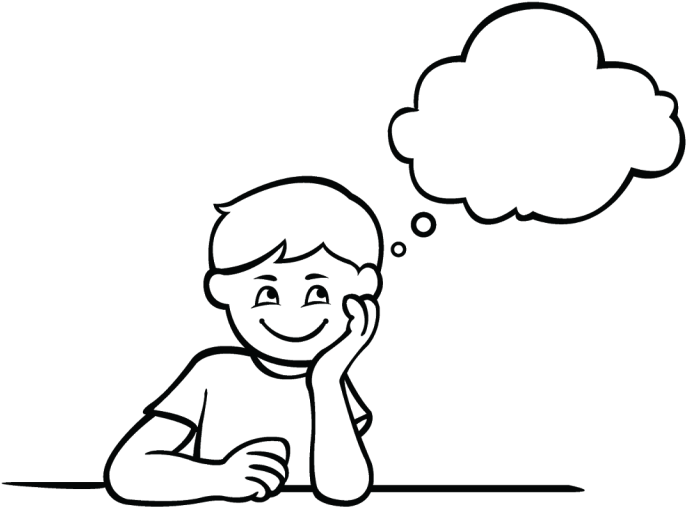 DEFINICE
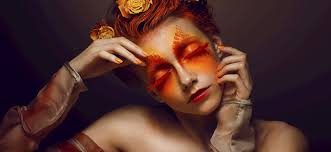 PŘEDSTAVIVOST
psychický proces, který umožňuje člověku vytvářet obrazy předmětů nebo jevů, myšlenky, situace nebo koncepty, které nejsou v daném okamžiku vnímatelné smysly

PŘEDSTAVA
názorný obraz předmětu nebo děje, který se objevuje ve vědomí, přestože ho v daném okamžiku nevnímáme nebo které jsme v této podobě ani nevnímali
reprezentace dřívějších senzoricko-vjemových, případně citových zážitků
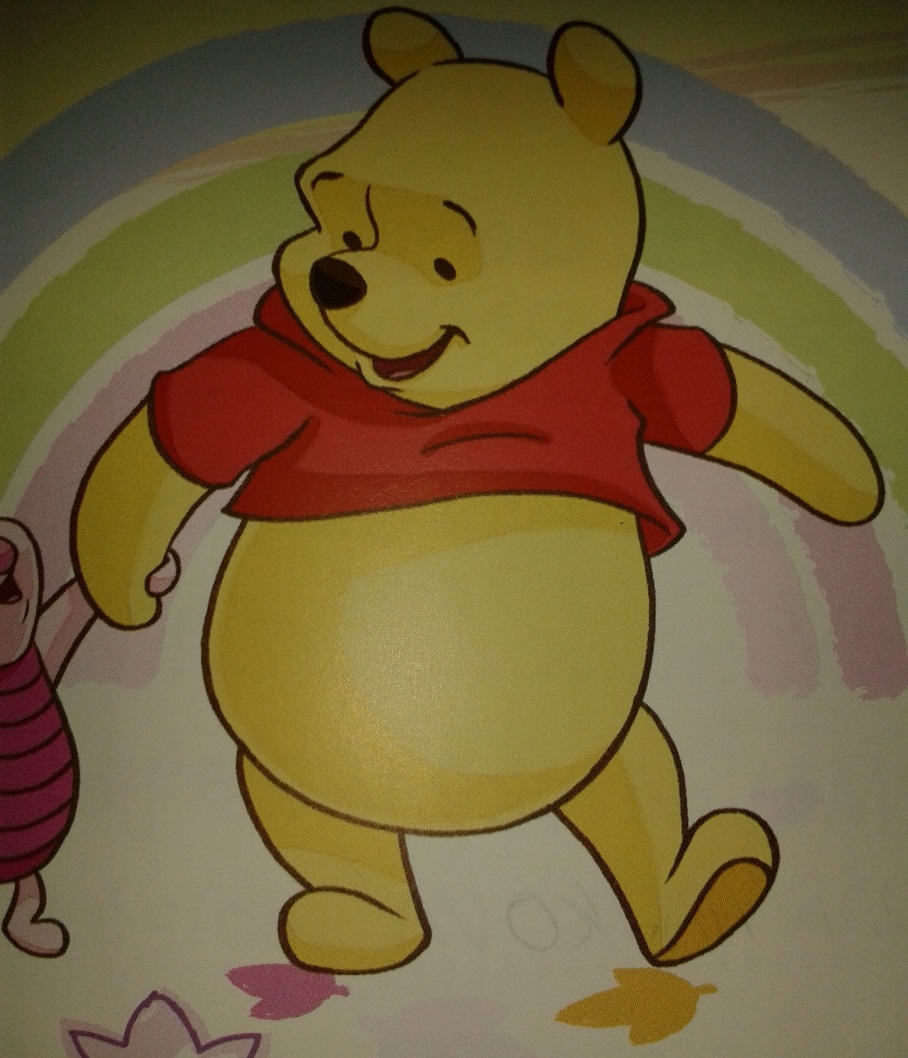 TYPY PŘEDSTAV
TYP PŘEDSTAVIVOSTI
Zraková
Sluchová
pohybová
Paměťové (VZPOMÍNKOVÉ)
Jedinečné
obecné
anticipační
fantazijní
https://www.youtube.com/watch?v=KHS1X0OrRM4

Od 1:26
PAMĚŤOVÉ PŘEDSTAVYasociace: volné spojení. sdružování
PRIMÁRNÍ ASOCIAČNÍ ZÁKONY
ZÁKON DOTYKU V PROSTORU A ČASE
ZÁKON PODOBNOSTI 
ZÁKON KONTRASTU 
ZÁKON KAUZALITY
SEKUNDÁRNÍ ASOCIAČNÍ ZÁKONY 
ZÁKON NOVOSTI 
ZÁKON ČASTOSTI 
ZÁKON ŽIVOSTI 
ZÁKON PŘIPRAVENOSTI
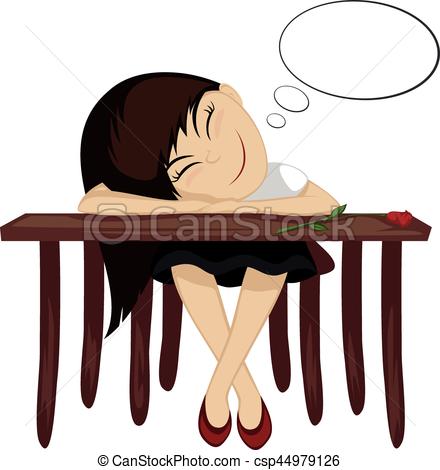 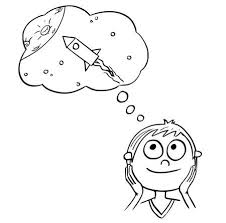 FANTAZIJNÍ PŘEDSTAVY
FANTAZIE
proces, jehož výsledkem jsou představy, které nejsou pouhou reprodukcí dříve vnímaného nebo prožívaného, ale je v nich něco pozměněného nebo nového

FANTAZIJNÍ PŘEDSTAVA
názorný obraz předmětů a jevů, které v daném okamžiku nevnímáme a které jsme ani nikdy nevnímali
Podstatou fantazie není reprodukce původních zážitků, počitků nebo vjemů, ale tvorba nových, názorných obrazů.
TVORBA FANTAZIJNÍCH PŘEDSTAV
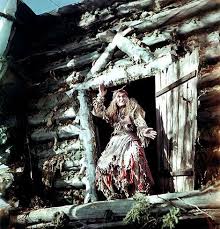 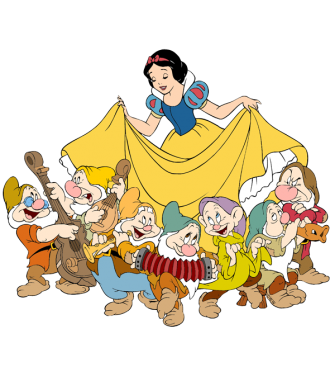 AGLUTINACE
HYPERBOLIZACE 
STYLIZACE 
TYPIZACE
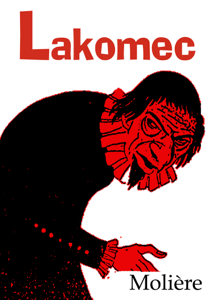 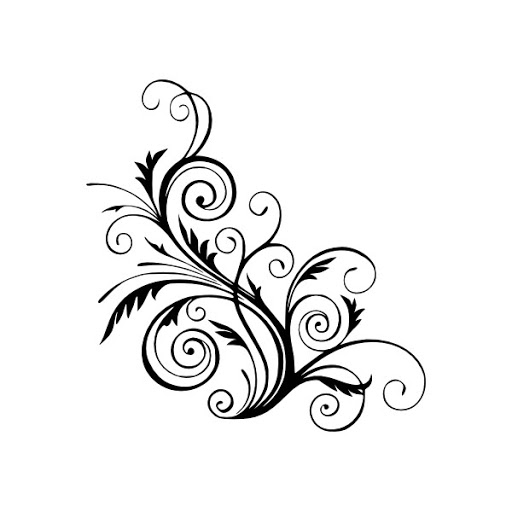 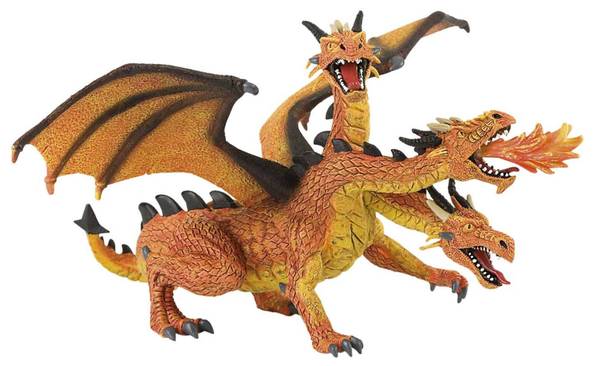 DRUHY FANTAZIJNÍCH PŘEDSTAV
REPRODUKUJÍCÍ FANTAZIE
PRODUKUJÍCÍ (KONSTRUUJÍCÍ), TVOŘIVÁ FANTAZIE
DENNÍ (BDĚLÉ) SNĚNÍ
SPÁNKOVÉ SNY
HALUCINACE
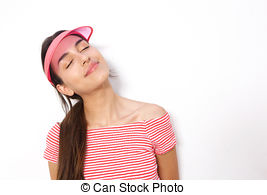